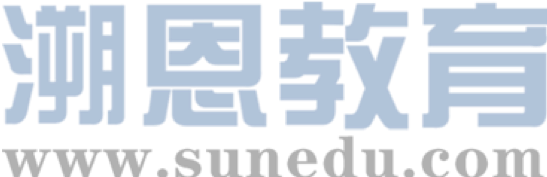 感恩遇见，相互成就，本课件资料仅供您个人参考、教学使用，严禁自行在网络传播，违者依知识产权法追究法律责任。

更多教学资源请关注
公众号：溯恩高中英语
知识产权声明
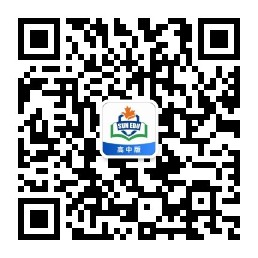 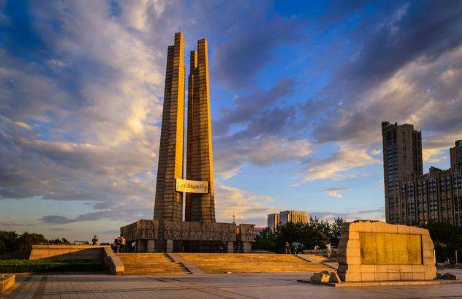 The Night The Earth didn't Sleep
台州市第一中学    周  媚  董妮娅
台州市三梅中学    林梦妮
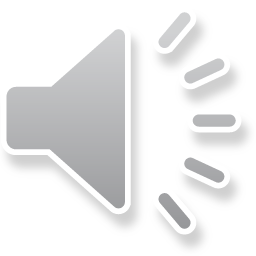 Skimming
Make a timeline
after
during
before
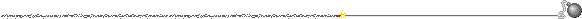 at about 
3:00 a.m.
on 28 July 1976
for 
several days
soon 
after the
quakes
at 3:42 a.m.
later that afternoon
time
The text is organized in order of _______.
Structure
Part1
(para1)
sign
strange
before the quake
Part2
(para2-3)
during the quake
damage
destructive
Part3
(para4-5)
after the quake
hopeful
recovery
It is believed that “It is always calm before a storm”, but usually there are some signs before an earthquake.
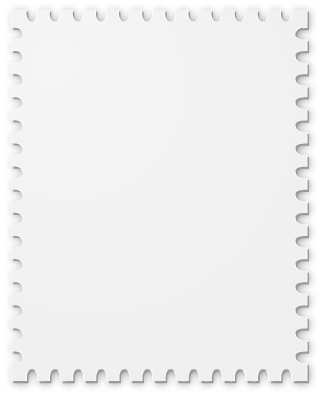 Part 1
What happened before the quake？
( Draw the scene on the paper)
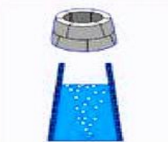 rose and fell.
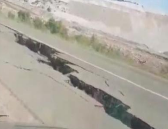 for several days
Be observant 
in daily life
appeared in the well walls.
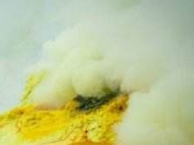 came out of the cracks.
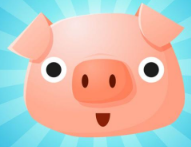 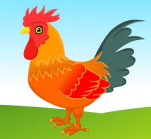 were too nervous to eat.
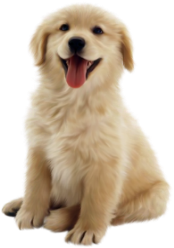 refused to go inside the buildings.
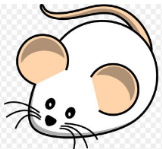 ran out of the fields.
at about 3:00 a.m.
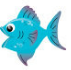 jumped out of the water.
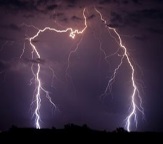 were seen in the sky and loud noises were heard.
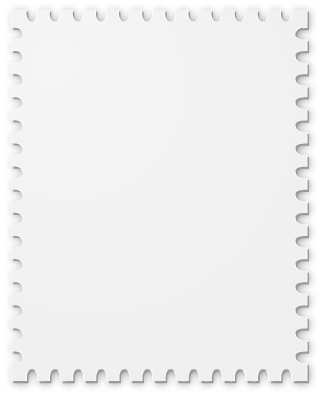 Part 2
What does each figure mean?
11 kilometres
the d_____ from the source of quake
epth
150 kilometres
the d_______ influence of the quake
istance
at 3:42 a.m.
Severe
disaster
1/3
of the n______ felt the quake
ation
8 kilometres long
30 metres wide
the a____ of the quake
rea
2/3
of the p______ were dead or injured
eople
thousands of
c______ were left without parents
hildren
more than 
400,000
people were killed or badly injured
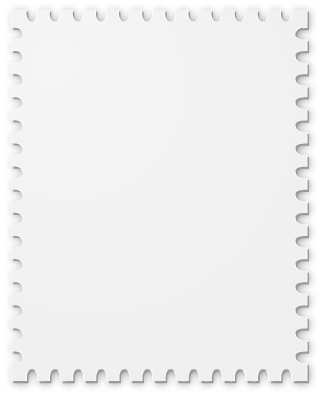 Part 2
What happened to these things?
Hard hills of rock
became rivers of dirt
Factories and buildings
Homes and hospitals
were gone
at 3:42 a.m.
Bricks
covered the ground
had fallen and were unsafe to cross
Bridges
The railway tracks
were useless pieces of metal
Cow, pigs and chickens
were dead
Disastrous effect
Sand
filled the wells
A large city lay in ruins!!!
One of the most
deadly earthquakes
of the 20th century!
It seemed as if the world were coming to an end!
Can you imagine how people felt then?
feelings
scared/frightened
shocked
helpless
hopeless
heart-broken
desperate
no water, food, & electricity
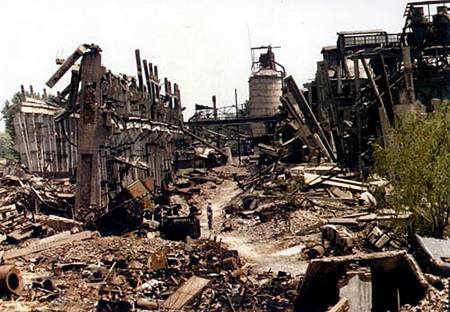 But hope was not lost !!!
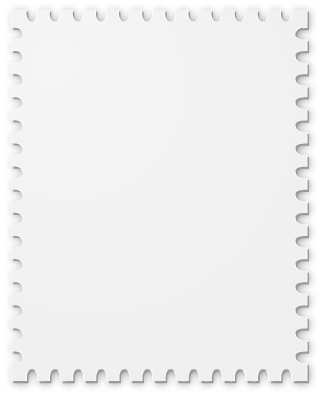 Part 3
The army arrived to rescue the people.
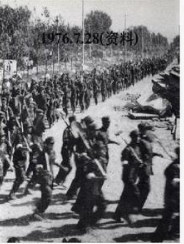 soon after the quake
dig out
“Slowly, the city began to breathe again.”
bury
？？？
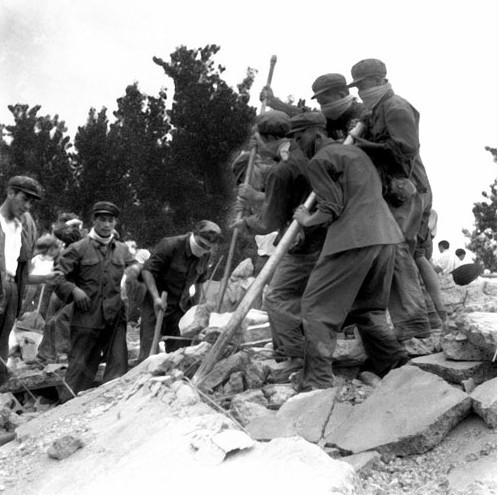 provide
build
be brought into
Tangshan’s new look
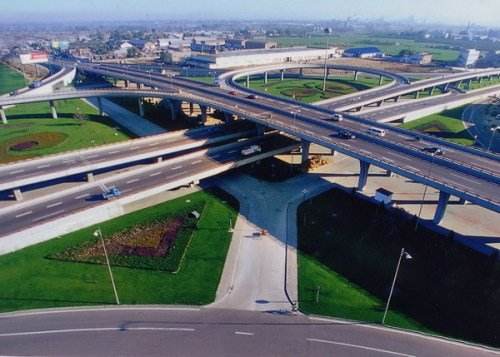 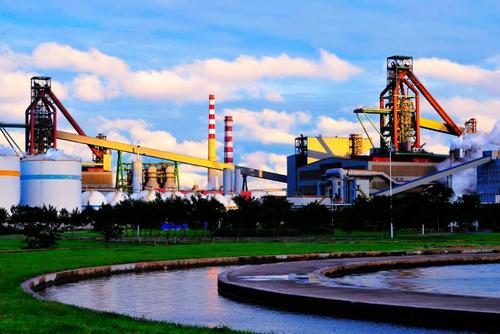 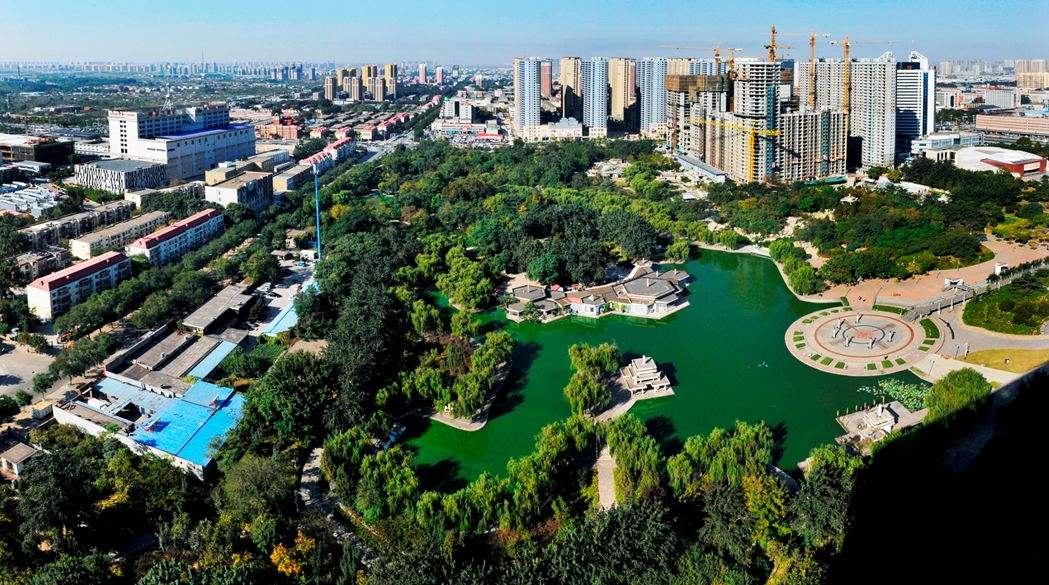 is new Tangshan like?
Why
can Tangshan take on a new look?
How
lesson can we learn?
What
Tangshan started to revive itself and get back up on its feet. With strong support  from the government and the tireless efforts of the city’s people, a new Tangshan was built upon the earthquake ruins. The new city has become a home to more than seven million people, with great improvements in transportation, industry, and environment. Tangshan city has proved to China and the rest of the world that in times of disaster, people must unify and show the wisdom to stay positive and rebuild for a brighter future.
unify
stay positive
God help those who help themselves!
When there is life, there is hope!
In unity there is strength!
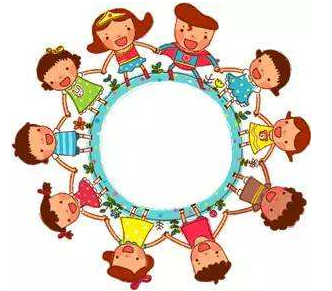 Though the disaster 
caused severe damage to people’s life, it couldn’t 
destroy the love and
care among People.
Discussion
Suppose there would be an
earthquake when you were in
the classroom, how would you 
keep yourselves safe?
Don’t be nervous and keep calm.
Don’t try to run out of the classroom.
Protect your head by putting your bag on your head.
Squat(蹲) or sit down under your desk.
Leave the classroom after the earthquake.
Don't rush out without order.
Never try to use the lift.
Avoid the buildings and bridges.
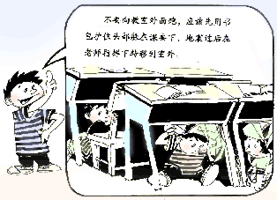 Let’s play a game!
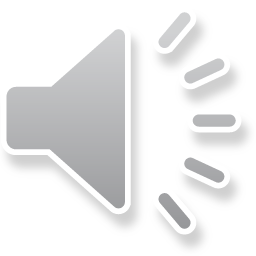 e7d195523061f1c0cef09ac28eaae964ec9988a5cce77c8b8C1E4685C6E6B40CD7615480512384A61EE159C6FE0045D14B61E85D0A95589D558B81FFC809322ACC20DC2254D928200A3EA0841B8B1814961BE795024DFDEF45878460D5EEC04B3DB4C246007153409DEDE37CA726A66AF19B77CE744E11CADCFB09B3408DEC1F688348922E38CCEE
THANK YOU！
DESIGNED     BY      SILVA